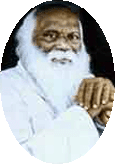 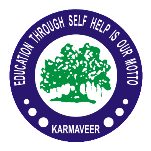 Rayat Shikshan Sanstha’sArts, Science & Commerce College, MokhadaDist. : Palghar
Class : T.Y.B.Sc.				Semester : V

Prepared by :- Mr. Patil Prashant K.
MULTIPLE INTEGRALS
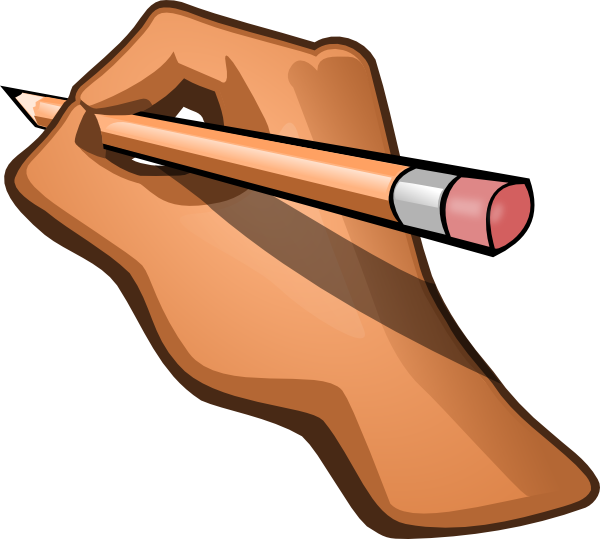 INTRODUCTION
In this chapter, we extend the idea of a definite integral to double and triple integrals of functions of two or three variables.
		These ideas are then used to compute volumes, masses of more general regions.
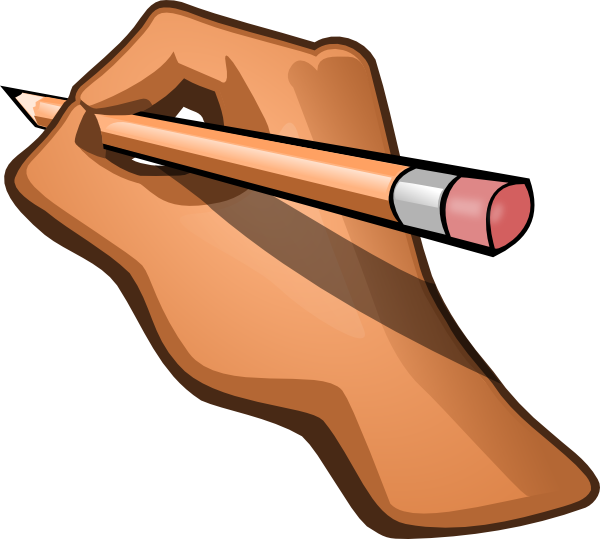 We will see that polar coordinates are useful in computing double integrals over some types of regions. 
Similarly, we will introduce two coordinate systems in three-dimensional space that will simplify computing of triple integrals over certain commonly occurring solid regions.
Cylindrical coordinates
Spherical coordinates
DEFINITE INTEGRAL—REVIEW
First, let’s recall the basic facts concerning definite integrals of functions of a single variable.
If f(x) is defined for a ≤ x ≤ b, we start by dividing the interval [a, b] into n subintervals [xi–1, xi] of equal width ∆x = (b – a)/n.

We choose sample points xi* in these subintervals.
Then, we form the Riemann sum


Then, we take the limit of such sums as n → ∞ to obtain the definite integral of f from a to b:
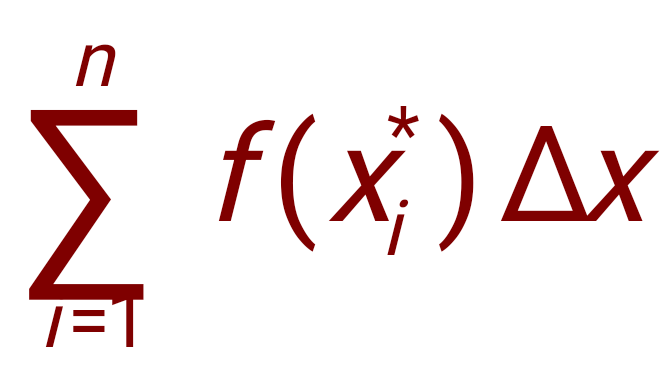 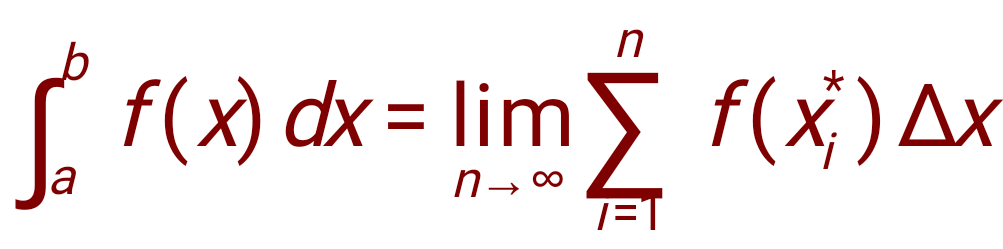 In the special case where f(x) ≥ 0, the Riemann sum can be interpreted as the sum of the areas of the approximating rectangles.
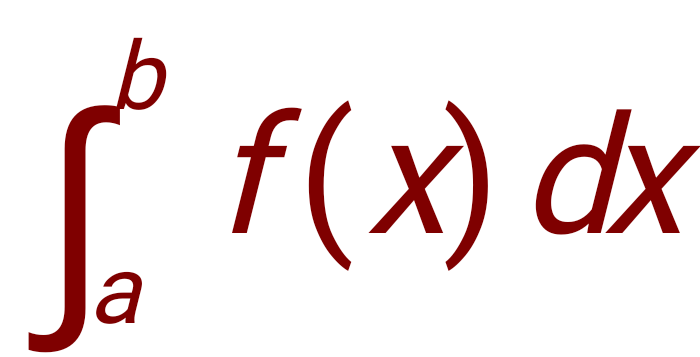 Then,	            represents the area under the curve y = f(x) from a to b.
Double Integrals over Rectangles
In this section, we will learn about:
Double integrals and using them 
to find volumes.
As we attempt to solve the area problem, it led to the definition of a definite integral. Likewise, we now seek to find the volume of a solid.

In the process, we arrive at the definition of a double integral.
Double Integrals over Rectangles
Rectangle
Definition:
Let R = {(x, y) ∈ℝ2 / a ≤ x ≤ b, c ≤ y ≤ d} = [a, b] x [c, d]
x = a and x = b , y = c and y = d
Y
y = d
y = c
x = a
x = b
X
Partition of a Rectangle:
Let P1 = {a = x0, x1, ……, xn = b} be a partition of [a, b] and
	   P2 = {c = y0, y1, ……, yt = d} be a partition of [c, d].
Let P = P1 x P2 = { (xi, yj) / 1 ≤ i ≤ n and 1 ≤ j ≤ t }, then P is called a Partition of the rectangle R.
This Partition divides the rectangle R into ‘nt’ subrectangles
Rij = [xi-1, xi] x [yj-1, yj]
     = { (x, y) / xi-1,≤ x ≤ xi , yj-1≤ y ≤ yj } where 1≤ i ≤ n, 1≤ j ≤ t
Y
y = d
yt
y2
y = c
y1
x0
x1
x2
xn
x = a
x = b
X
Upper and Lower Riemann Sum
Remark :
Theorem
Proof Continued
Double integral of a bounded function over rectangle
Properties of double integrals
Definition :
A Partition P* of a rectangle [a, b]x[c, d] is said to be a refinement of the partition P if P ⊆ P*.
Theorem :
Let f : [a, b]x[c, d] → ℝ be a bounded function. Let P and P* be two partitions of [a, b]x[c, d] such that P ⊆ P*, then
i) L(P*, f) ≥ L(P, f)		ii) U(P*, f) ≤ U(P, f)
Riemann criteria for integrability
Theorem :
Let f : [a, b]x[c, d] → ℝ be a bounded function, then f is integrable over the rectangle [a, b]x[c, d] if and only if for every ℰ > 0 there exist a partition P of [a, b]x[c, d] such that
U(P, f) – L(P, f) < ℰ.
VOLUMES
In a similar manner, we consider a function f of two variables defined on a closed rectangle
R = [a, b] x [c, d] 
	   = { (x, y) ∈ ℝ2 | a ≤ x ≤ b, c ≤ y ≤ d }
and we first suppose that f(x, y) ≥ 0.

The graph of f is a surface with equation z = f(x, y).
VOLUMES
Let S be the solid that lies above R and under the graph of f, that is,
	S = {(x, y, z)  R3 | 0 ≤ z ≤ f(x, y), (x, y)  R}

Our aim is to find the volume of S.
The first step is to divide the rectangle R into sub-rectangles.
We divide the interval [a, b] into m subintervals [xi–1, xi] of equal width ∆x = (b – a)/m.
Then, we divide [c, d] into n subintervals [yj–1, yj] of equal width ∆y = (d – c)/n.
Next, we draw lines parallel to the coordinate axes through the endpoints of these subintervals.
Thus, we form the subrectangles 		Rij = [xi–1, xi] x [yj–1, yj] 		     = {(x, y) | xi–1 ≤ x ≤ xi, yj–1 ≤ y ≤ yj} each with area ∆A = ∆x ∆y
Let’s choose a sample point (xij*, yij*) in each Rij.
Then, we can approximate the part of S that lies above each Rij by a thin rectangular box (or “column”) with:
Base Rij 
Height f (xij*, yij*)
VOLUMES
Compare the figure with the earlier one.
VOLUMES
The volume of this box is the height of the box times the area of the base rectangle: 			f(xij *, yij *) ∆A
VOLUMES
We follow this procedure for all the rectangles and add the volumes of the corresponding boxes.
Thus, we get an approximation to the total volume of S:
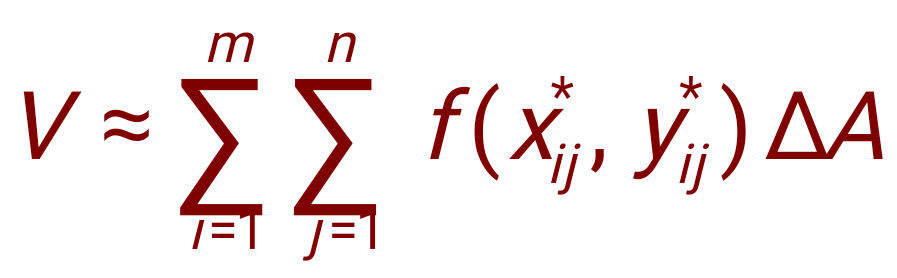 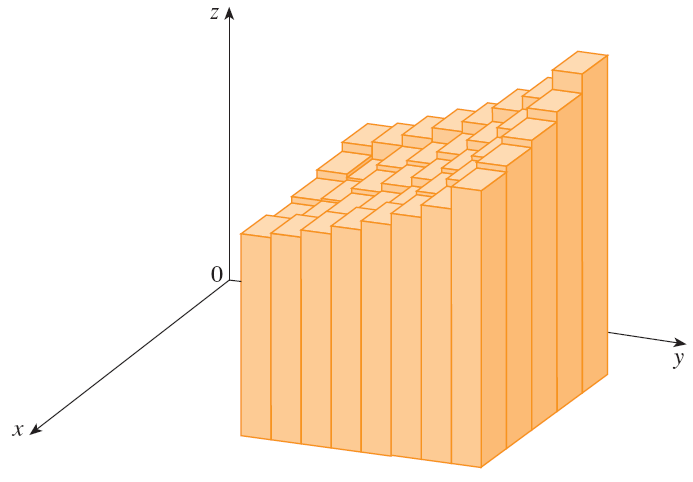 VOLUMES
This double sum means that:
For each subrectangle, we evaluate f at the chosen point and multiply by the area of the subrectangle.
Then, we add the results.
VOLUMES
Equation 4
Our intuition tells us that the approximation given in Equation 3 becomes better as m and n become larger.

So, we would expect that:
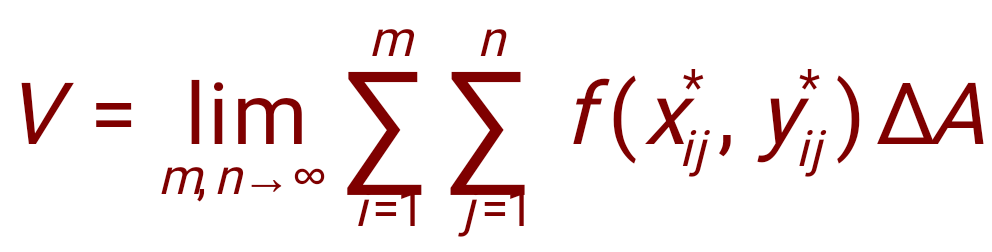 VOLUMES
We use the expression in Equation 4 to define the volume of the solid S that lies under the graph of f and above the rectangle R. 


It can be shown that this definition is consistent with our formula for volume in Section 6.2
VOLUMES
Limits of the type that appear in Equation 4 occur frequently—not just in finding volumes but in a variety of other situations as well—even when f is not a positive function.

So, we make the following definition.
DOUBLE INTEGRAL
Definition 5
The double integral of f over the rectangle R is:



if this limit exists.
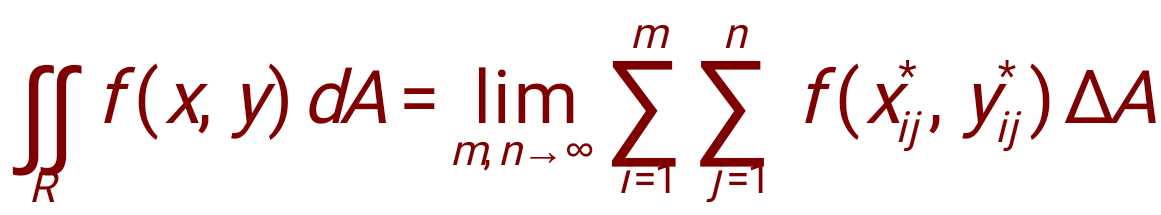 THANK YOU !